Linear supply Functions (HL)
Explain and plot a linear supply function
Use a linear supply function and graph to analyse changes in supply
Remember!
Supply Curves generally slope upwards because the higher the price the more will be supplied (not always though).
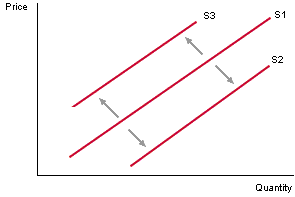 Using a demand function
Qd = a - bP
Qd = Quantity demanded
a = Quantity demanded if price is 0
b = Sets the slope of the curve
P = Price
Example:
Imagine Price is 10, a = 500  b =10
				Q = 500 – 10P
				Q = 500 – (10 x 10)
				Q = 400
a = 100 
(the qd at price 0)
-b (or the slope) = -20

Qd = 100 – 20P

Slope is change in Qd 
over ----------------------
change in Price.
Using the equation
[Speaker Notes: from the table we can see that when the price is zero the Qd is 100.  so a=100.

a negative slope indicates the negative or indirect relationship

If you were given Qd=25 how would you find the price?
25=100-2P so P=37.5]
Complete this table:
NOW PLOT THE GRAPH!
Complete this table:
NOW PLOT THE GRAPH!
Complete this table, but change d to 20!
NOW PLOT THE GRAPH!
Remember
Q = a – bP

1) If ‘a’ changes = shift in demand

2) If ‘b’ changes = change in slope of demand curve

	Changes in ‘a’ and ‘b’ will be affected by NON-PRICE determinants of demand (e.g. Fashion)